Калькуляция страховых пенсий
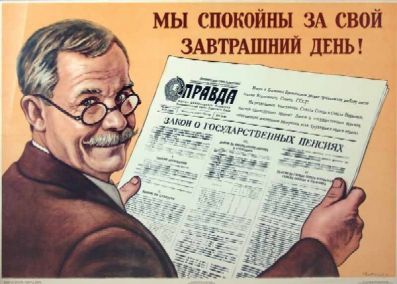 СТРАХОВАЯ ПЕНСИЯ
Величина индивидуального пенсионного коэффициента за периоды до 1 января 2015 года
Величина индивидуального пенсионного коэффициента за периоды после 1 января 2015 года
Величина годового пенсионного коэффициента (ИПКгод)
СВ год - сумма страховых взносов на страховую пенсию по старости в размере, рассчитываемом исходя из индивидуальной части тарифа страховых взносов:  (16 % или 10 %)
СВ год = Годовая зарплата х 0,16
    Если гражданин формирует накопительную пенсию  и его годовая зарплата не превышает предельной величины базы, то:
СВ год = Годовая зарплата х 0,10.
   
 Для тех, чья годовая зарплата равна или превышает предельную величину базы:   
СВ год = НСВ год
НСВ год - нормативный размер страховых взносов, рассчитываемый как произведение максимального тарифа отчислений в размере, эквивалентном индивидуальной части тарифа страховых взносов на финансирование страховой пенсии по старости, и предельной величины базы для начисления страховых взносов в ПФР за соответствующий календарный год
НСВ год = 0,16 х Пред. Вел. Базы
В 2015 г предельная величина базы принята равной 711 000 руб. 
В 2016 г – 796 000 рублей
В 2017 г. – 876 000 рублей
Максимальное значение ИПК
"ограничитель" годового пенсионного коэффициента - предельное значение пенсионного коэффициента,  выше которого гражданину "не дозволено", "не разрешается" заработать в соответствующем году.  
В 2015 году этот коэффициент будет равен 7,39, а затем к 2021 году поэтапно возрастет до 10. Далее за каждый календарный год, он будет учитываться в размере:
1) не свыше 10 (в 2021 г. и далее) - для застрахованных лиц, у которых в соответствующем году не формируются пенсионные накопления;
2) не свыше 6,25 (в 2021 г. и далее) - для застрахованных лиц, у которых в соответствующем году формируются пенсионные накопления.
∑  НПi
Коэффициент за период прохождения военной службы - 1,8
Коэффициент за полный календарный год периода ухода за ребенком составляет:
1) 1,8 - за первым ребенком до достижения им возраста полутора лет;
2) 3,6 - за вторым ребенком до достижения им возраста полутора лет;
3) 5,4 - за третьим или четвертым ребенком до достижения каждым возраста полутора лет
Коэффициент повышения индивидуального пенсионного коэффициента КвСП(применяется в случае выхода на пенсию позднее установленного срока)
Фиксированная выплата
Фиксированная выплата будет увеличиваться на повышающий коэффициент для тех, кто отложит выход на пенсию
ФВ  в 2016 году составит 4558 рублей
Размер фиксированной выплаты к страховой пенсии подлежит ежегодной индексации с 1 февраля на индекс роста потребительских цен за прошедший год. 
           Ежегодно с 1 апреля Правительство РФ вправе принять решение о дополнительном увеличении размера фиксированной выплаты с учетом роста доходов ПФР
 
            Для северян, инвалидов и других льготников предусмотрено повышение размера фиксированной выплаты к страховой пенсии